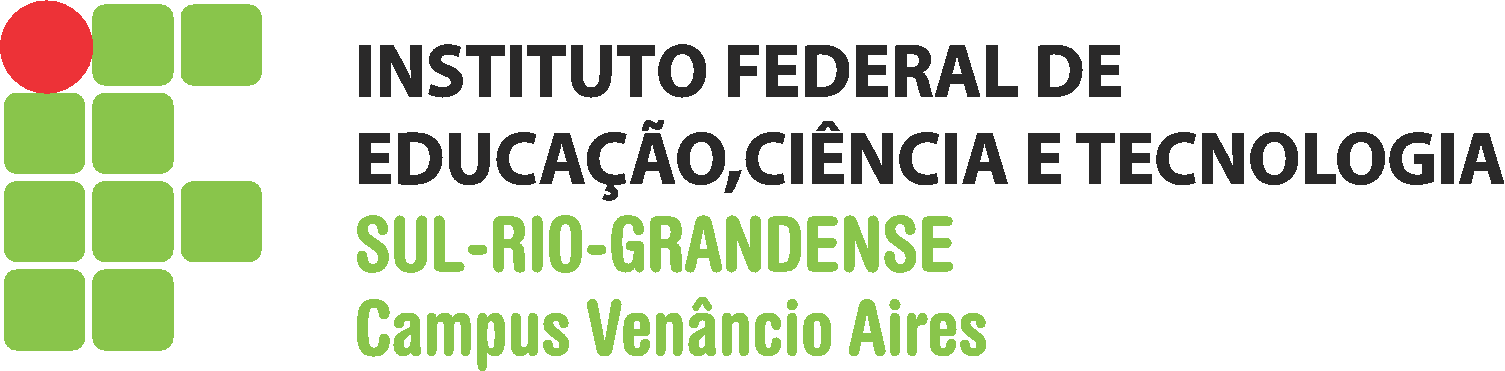 III Seminário de Fortalecimento e 
Defesa do Ensino Médio Integrado



PRÁTICA DE EXTENSÃO: OPORTUNIZANDO VIVÊNCIAS, CONSTRUINDO EXPERIÊNCIAS


PROF.CRISTIAN OLIVEIRA DA CONCEIÇÃO
PROF. FABIO LORENZI DA SILVA
PROF. JOSIANE PAULA DA LUZ
PROF. GÉLSON LUÍS PETER CORRÊA


Camaquã, maio de 2019.
MISSÃO
Implementar processos educativos, públicos e gratuitos de ensino, pesquisa e extensão que possibilitem a formação integral mediante o conhecimento humanístico, científico e tecnológico e que ampliem as possibilidades de inclusão e desenvolvimento social.
O que envolve a extensão?
“A extensão é um processo educativo, cultural, político, social, científico e tecnológico que promove a interação dialógica e transformadora entre as instituições e a sociedade, levando em consideração a territorialidade” (Fórum de Pró-reitores de Extensão - FORPROEXT e adotado pela Política de Extensão e Cultura do IFSul).
Prática de extensão como disciplina: Instrumentalização dos estudantes ao longo do EMI:
Características essenciais
Um professor da disciplina que aponta um norte e vários professores orientadores das áreas específicas;
Visitas a locais com necessidade de receber projetos;
Aulas no laboratório de informática, trabalho realizado, acompanhado e corrigido na nuvem;
Princípios básicos: responsabilidade e autonomia;
Dinâmica da disciplina
Considerações essenciais
O trabalho em conjunto com colegas professores e técnicos administrativos é fundamental para qualificar o trabalho;
A escolha do tema por afinidade é essencial;
A evolução dos estudantes enquanto cidadãos é notória;
Os desdobramentos das ações transcendem o tempo e o espaço;
evento: o tamanho da nossa extensão
Práticas de Extensão best\2018\6 - RPG - ganhando experiência.mp4



Práticas de Extensão best\2018\10 - PAIB.mp4
Relato de experiência
Projeto: “A valorização da vida através do teatro”;
Estudantes: Jeferson Gabriel Ribeiro dos Santos e Theo de Lima Goes
Público atendido: aproximadamente 200 pessoas;
GRATA PELA ATENÇÃO

josianeluz@ifsul.edu.br